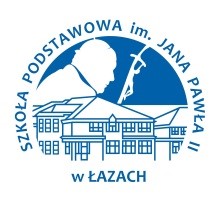 Wyniki egzaminu ósmoklasisty
14- 16 maja 2024 r.
Skala staninowa średnich wyników szkół (w %) z egzaminu ósmoklasisty w 2024 roku
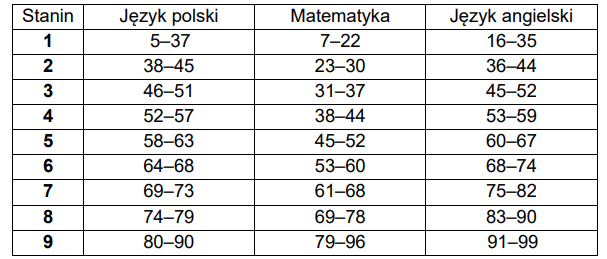 Do egzaminu przystąpiło 63 uczniów.Arkusz standardowy pisało 51 uczniów.
Dane dotyczą arkuszy standardowych.
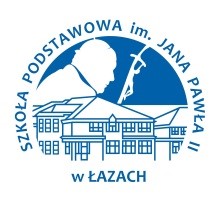 JĘZYK POLSKI
Dane dotyczą arkuszy standardowych.
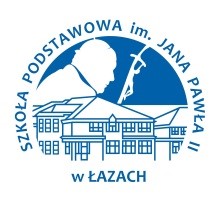 JĘZYK POLSKI
Dane dotyczą arkuszy standardowych.
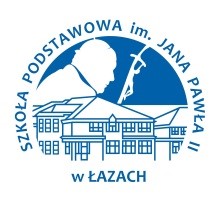 JĘZYK POLSKI
WYNIK PROCENTOWY
Kolor zielony – arkusz inny niż standardowy.
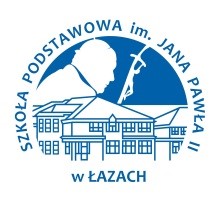 JĘZYK POLSKI
WYNIK PROCENTOWY
Kolor zielony – arkusz inny niż standardowy.
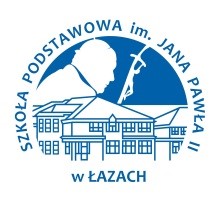 JĘZYK POLSKI
WYNIK PROCENTOWY
Kolor zielony – arkusz inny niż standardowy.
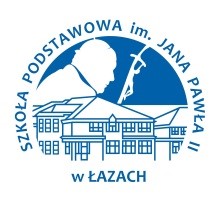 MATEMATYKA
Dane dotyczą arkuszy standardowych.
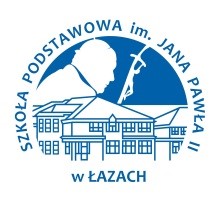 MATEMATYKA
Dane dotyczą arkuszy standardowych.
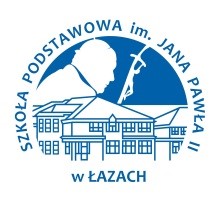 MATEMATYKA
WYNIK PROCENTOWY
Kolor zielony – arkusz inny niż standardowy.
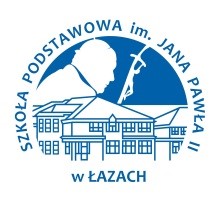 MATEMATYKA
WYNIK PROCENTOWY
Kolor zielony – arkusz inny niż standardowy.
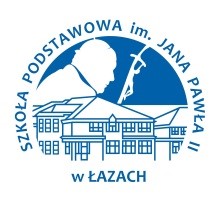 MATEMATYKA
WYNIK PROCENTOWY
Kolor zielony – arkusz inny niż standardowy.
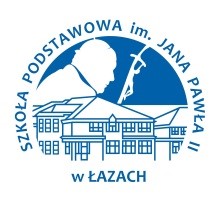 MATEMATYKA
WYNIK PROCENTOWY
Kolor zielony – arkusz inny niż standardowy.
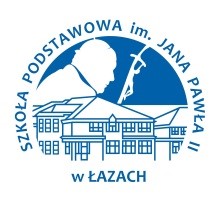 JĘZYK ANGIELSKI
Dane dotyczą arkuszy standardowych.
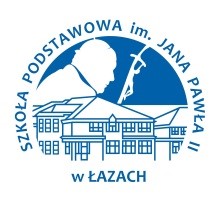 JĘZYK ANGIELSKI
Dane dotyczą arkuszy standardowych.
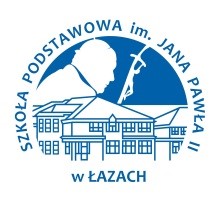 JĘZYK ANGIELSKI
WYNIK PROCENTOWY
Kolor zielony – arkusz inny niż standardowy.
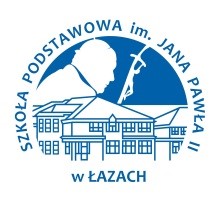 JĘZYK ANGIELSKI
WYNIK PROCENTOWY
Kolor zielony – arkusz inny niż standardowy.
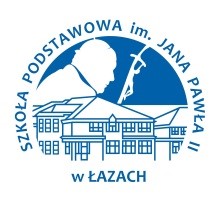 JĘZYK ANGIELSKI
WYNIK PROCENTOWY
Kolor zielony – arkusz inny niż standardowy.
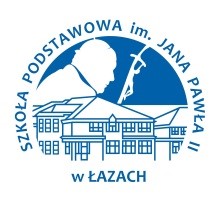 JĘZYK ANGIELSKI
WYNIK PROCENTOWY
Kolor zielony – arkusz inny niż standardowy.
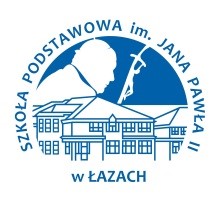 https://mapa.wyniki.edu.pl/MapaEgzaminow/
https://cke.gov.pl/images/_EGZAMIN_OSMOKLASISTY/Informacje_o_wynikach/2024/20240703_Informacja_wstepna_E8_24.pdf

https://cke.gov.pl/images/_EGZAMIN_OSMOKLASISTY/Informacje_o_wynikach/2024/20240703_Wstepna_informacja_o_wynikach_E8_2024_PREZENTACJA.pdf